Transforming Ethiopia's Internet Ecosystem for a Thriving Digital EconomyEthiopia Internet Development Conference 2020
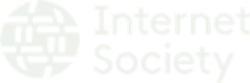 Dawit Birhanu
CEO, WebSprix
March 2020
Agenda
Why Internet
Lessons from COVID-19
Ingredients of Internet Ecosystem
Ethiopia’s context
It is the cheapest tool available to improve education and health
Why Internet? Why connectivity?
Lessons from COVID-19
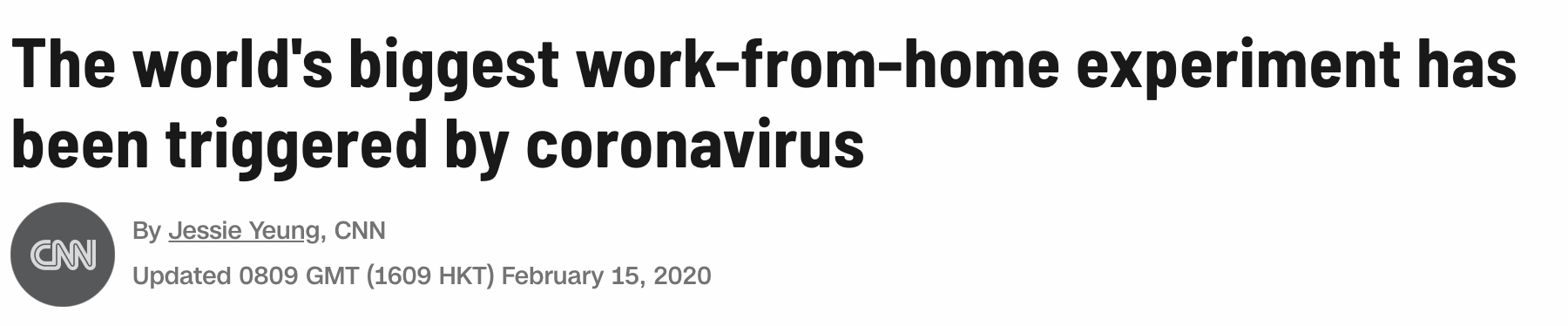 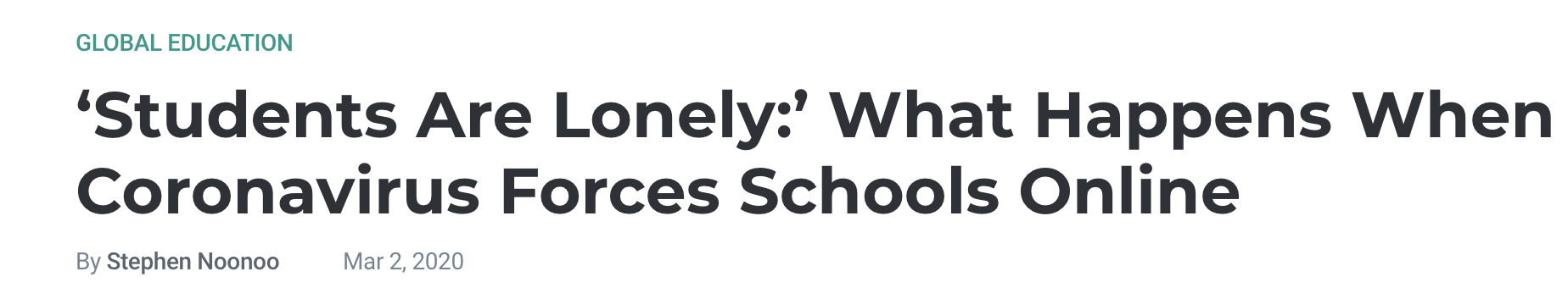 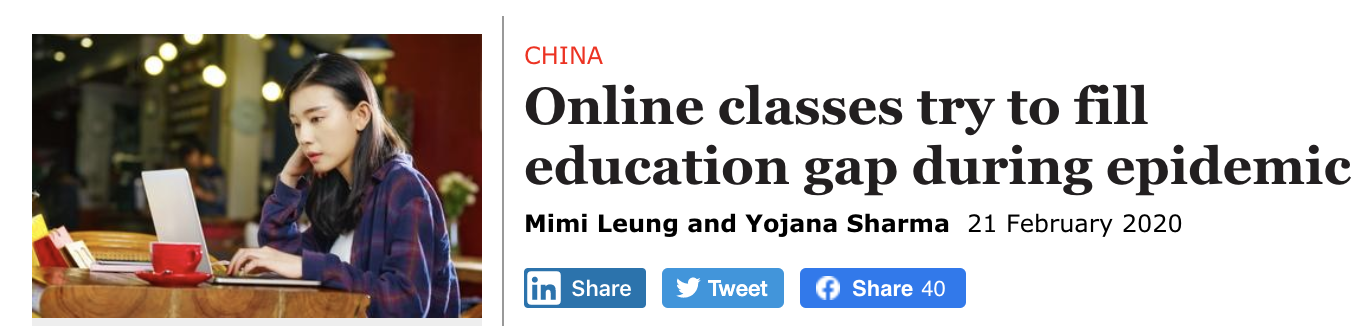 edsuge.com
universityworldnews.com
The ingredients Internet ecosystem
Ethiopia’s context
Ethiopia far behind in terms of connectivity, data usage, etc
A challenge
A great opportunity to Leap Frog
Learn from the experiences of other countries
But do NOT follow the same path
There is a much shorter path – enabled by Moore’s law – seek it
Local capacity, local entrepreneurs are vital for thriving digital economy
Shift investment toward human capital
Focus on education
Citizens, industry, Government – all have responsibility to help enhance education
Aim to connect every school – it is NOT difficult – but it takes all of us working in collaboration
Digital transformation is the cheapest way to improve education